2a Clase Orientación
Primero Medio
Objetivos: (Priorización Curricular frente a Pandemia)
OA 04 Promover y llevar a cabo de manera autónoma acciones que favorezcan la vida saludable a nivel personal y social, manifestando interés y preocupación ante problemas y situaciones de su entorno y de sus vidas (autocuidado en pandemia, especialmente en clases presenciales). 
OA 10. Diseñar aspectos de sus posibles proyectos de vida considerando elementos como habilidades, motivaciones, metas personales, posibilidades y limitaciones, asumiendo el desafío de tomar decisiones coherentes con estos elementos y actuando, basándose en ellos, de manera perseverante y esforzada.
Recordamos Inducción para CLASES PRESENCIALES
Todos juntos nos cuidamos

COMPROMISO
AUTOCUIDADO
SOLIDARIDAD
RESPONSABILIDAD
AUTONOMÍA
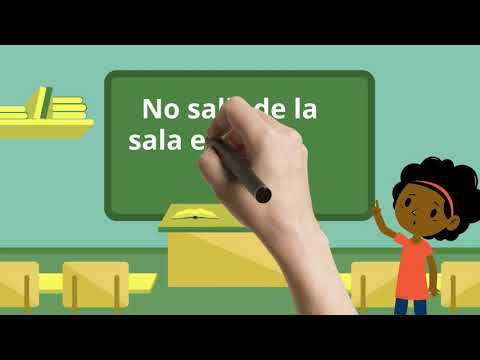 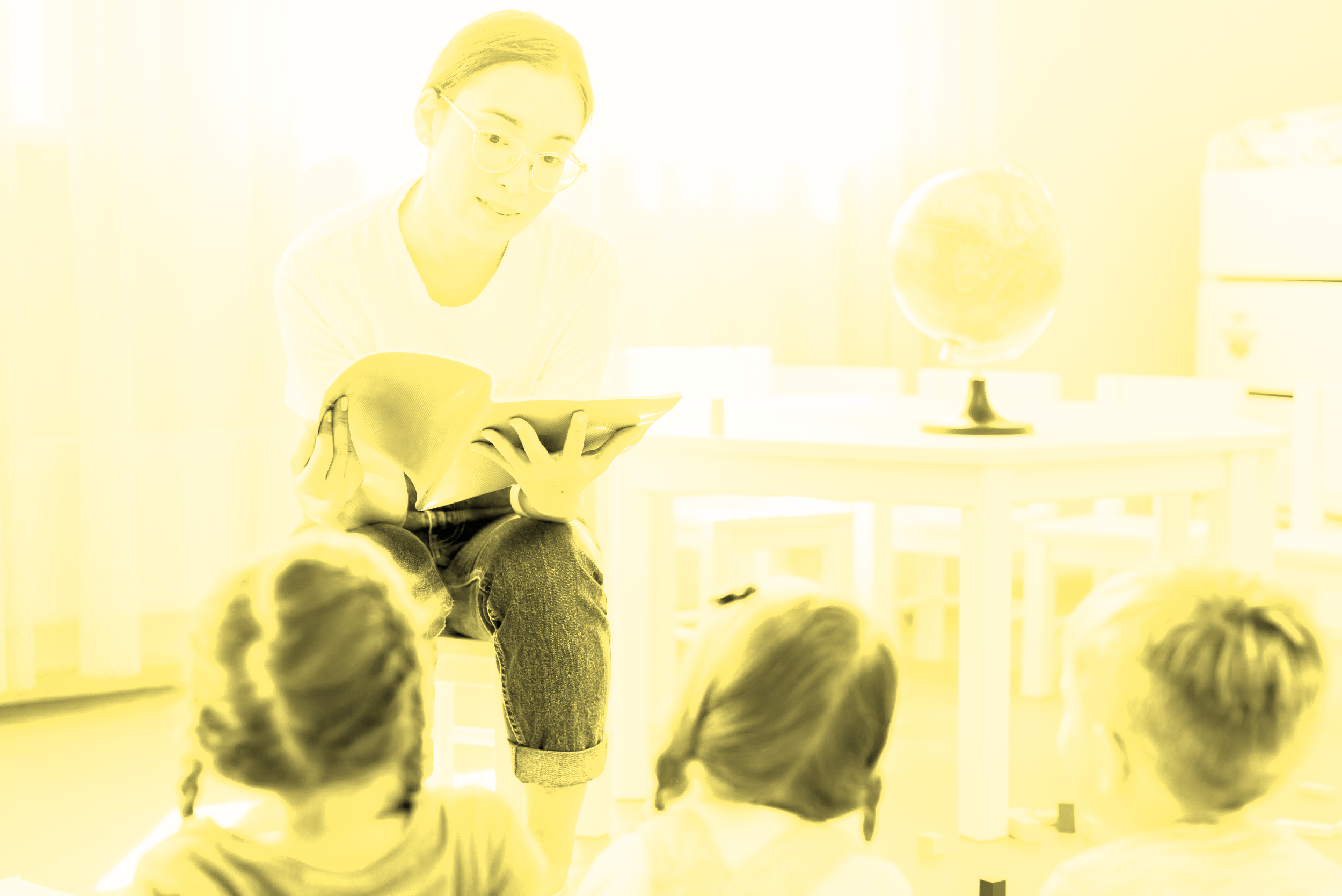 Veamos el video
Clase anterior
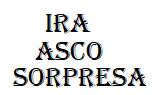 Reconocimiento de emociones
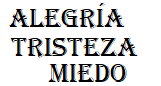 Actividad 1
“Lo que descubrí acerca de mí mismo/a”
Busca en tu interior y responde en tu cuaderno
Actividad 2
“Lo que valoro acerca de mí mismo/a”.
Observa la tabla que se te presenta y completa en tu cuaderno
Autoevaluación
Cierre y mensaje de profesora.
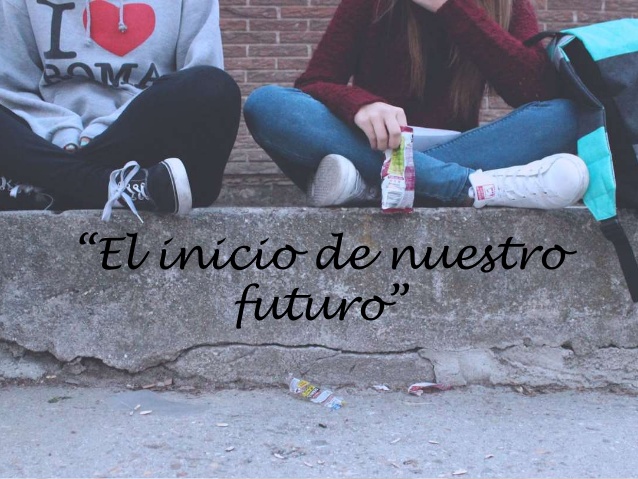 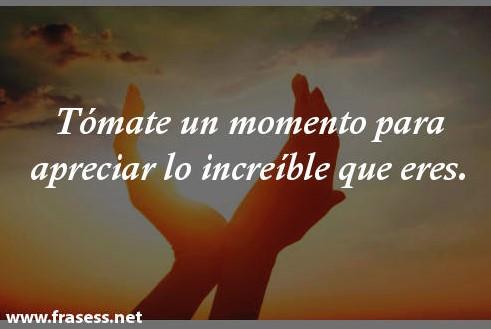